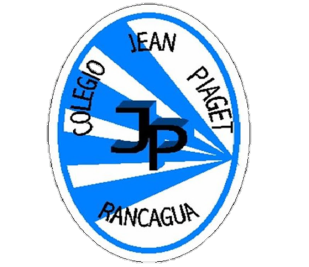 Colegio Jean Piaget
Mi escuela, un lugar para aprender y crecer en un ambiente saludable
PLANIFICACIÓN  CLASES ONLINESEMANA N° 21CLASE VIRTUAL DÍA: Lunes  17 de Agosto
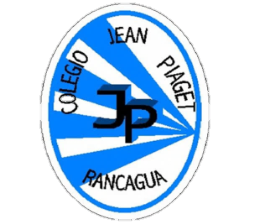 Normas de la clase virtual
Importante:
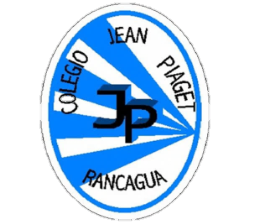 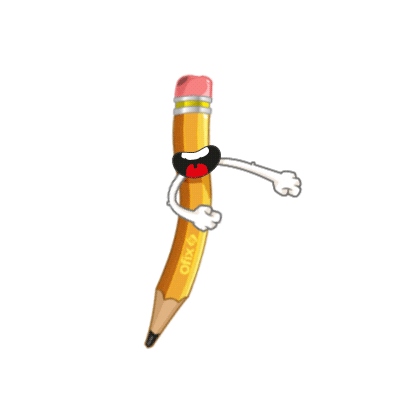 Cuándo esté la animación de un lápiz, significa que debes escribir en tu cuaderno
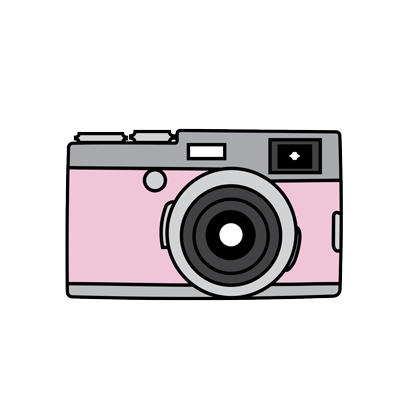 Cuándo esté esta animación de una cámara fotográfica, significa que debes mandar reporte sólo de esa actividad (una foto de la actividad)
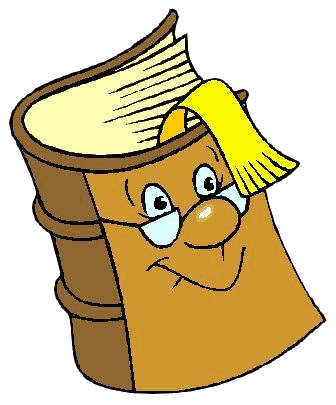 Cuándo esté esta animación de un libro, significa que debes trabajar en tu libro de estudio.
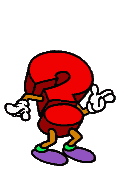 Cuándo esté esta animación de un signo de pregunta, significa que debes pensar y analizar, sin escribir en tu cuaderno. Responder de forma oral.
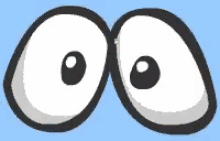 Comencemos

¡Pon mucha atención ! 


Para dar tus respuestas debes recordar la evaluación de la semana anterior
Muchísimos dulces
1)¿Cuántas etapas tiene en general un ciclo de vida?
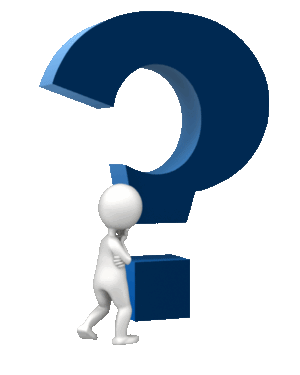 a)
4 etapas
b)
5 etapas
c)
2 etapas
RESPUESTA CORRECTA
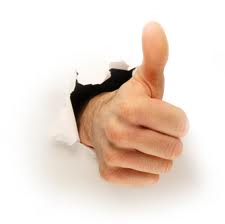 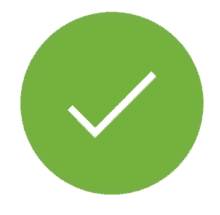 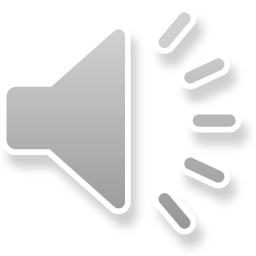 RESPUESTA INCORRECTA
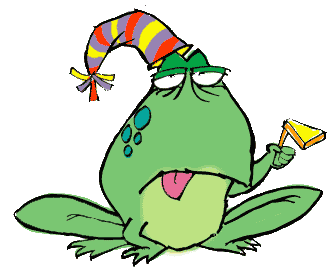 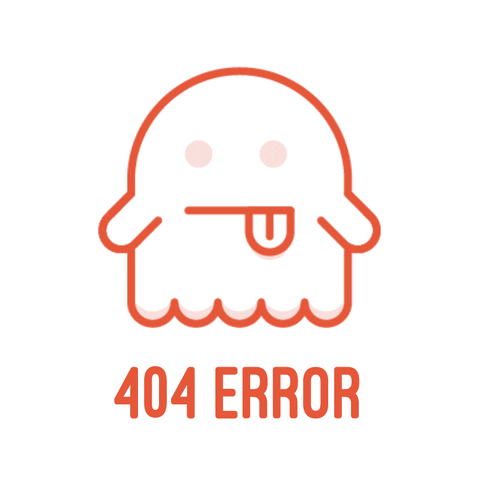 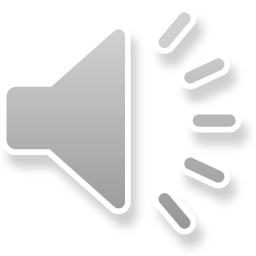 2)   Las etapas del ciclo de vida son:
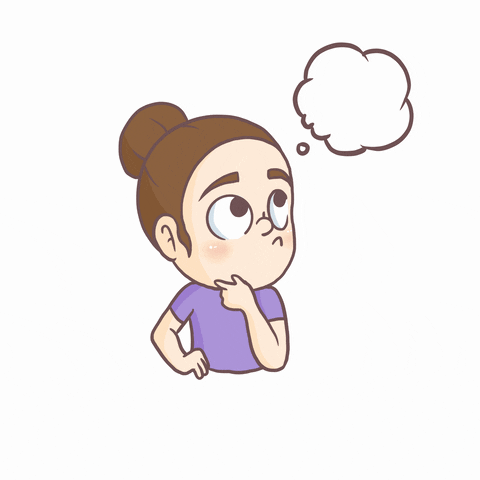 a
Nacer, crecer y morir
b
Nacer, desarrollarse , reproducirse y morir
c
Nacer, desarrollarse y morir
RESPUESTA CORRECTA
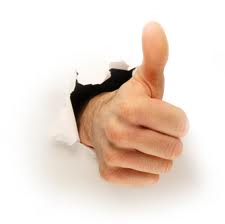 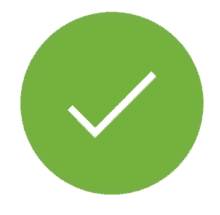 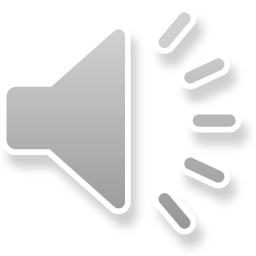 RESPUESTA INCORRECTA
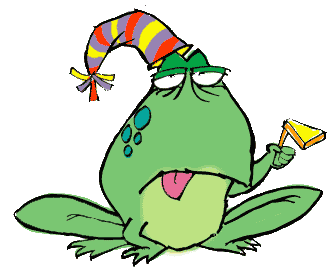 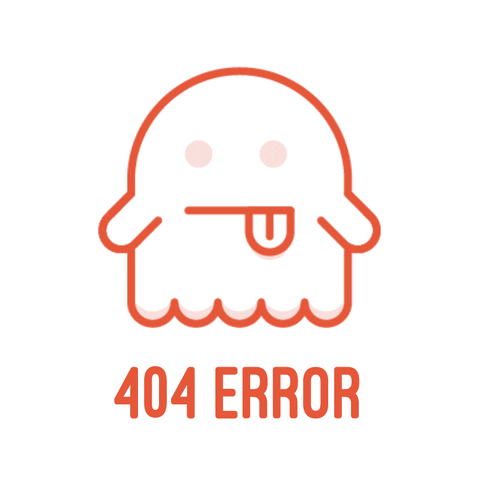 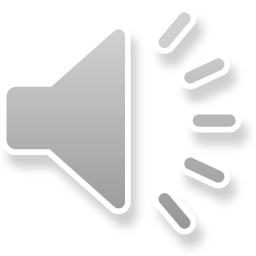 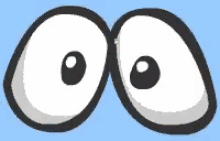 Observa con mucha atención y responde la pregunta 3 y 4
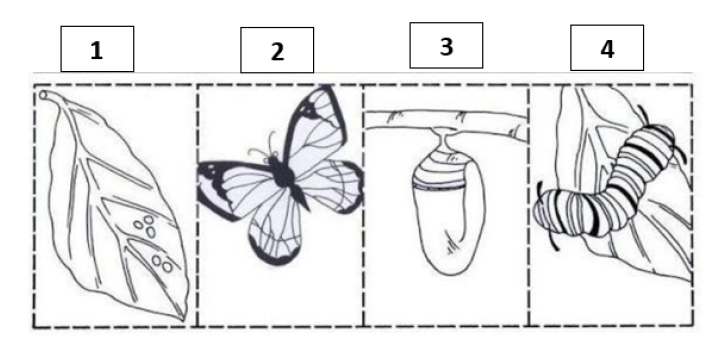 3)¿Cuál de las siguientes imágenes representa la pupa?
a
Imagen 4
b
Imagen 2
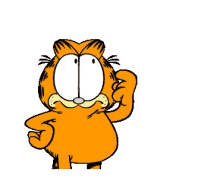 c
Imagen 3
RESPUESTA CORRECTA
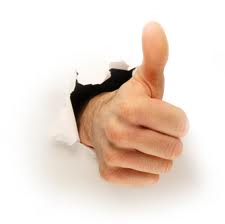 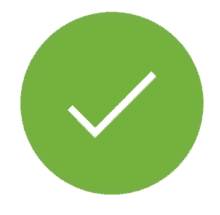 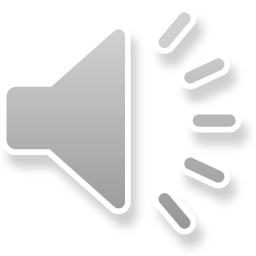 RESPUESTA INCORRECTA
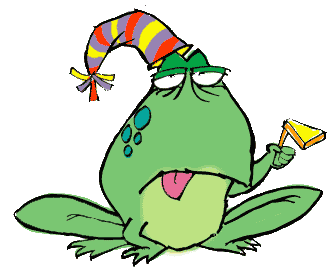 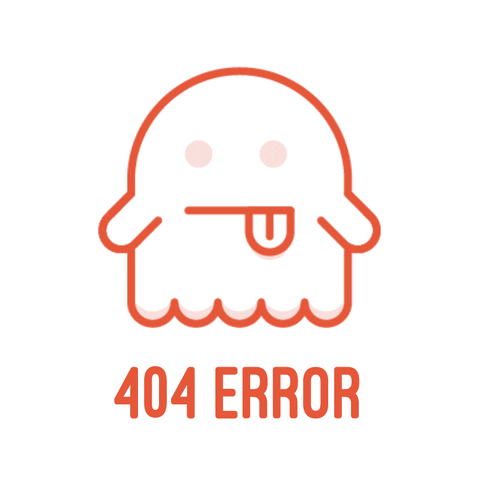 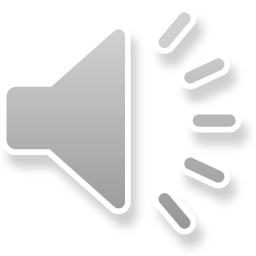 Porque no le gustaba por su color
4)¿Cuál sería el orden correcto en las etapas del ciclo de vida de una mariposa?
a
1-2-3-4
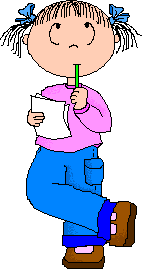 b
2-3-4-1
c
1-4-3-2
RESPUESTA CORRECTA
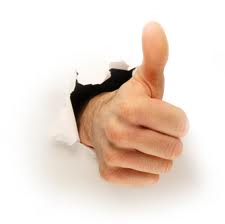 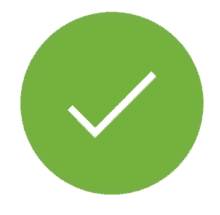 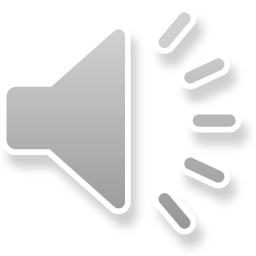 RESPUESTA INCORRECTA
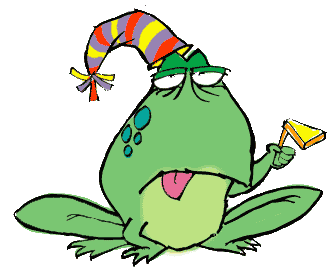 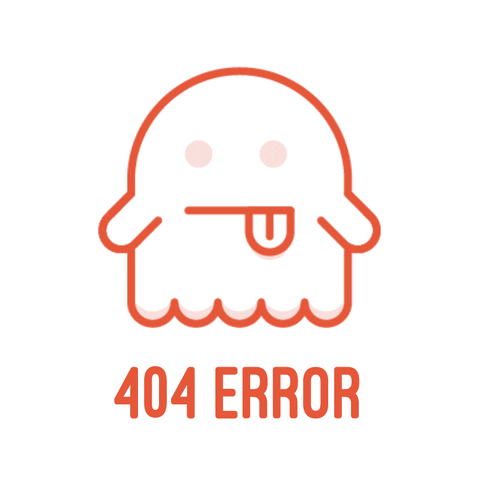 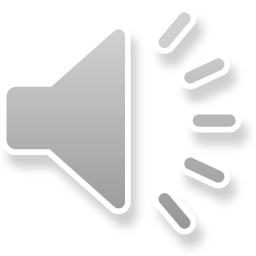 Observa la imagen y responde la pregunta 5 y 6
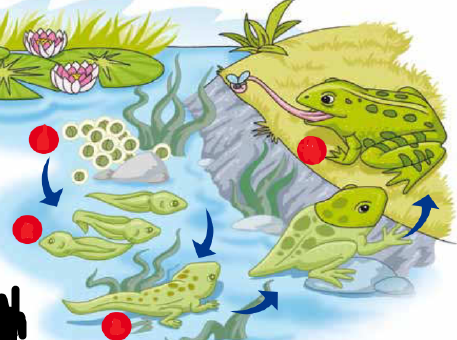 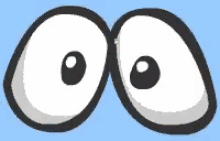 5)Según la imagen ¿ Cuántas etapas tiene el ciclo de vida de un anfibio?
a
6 etapas
b
10 etapas
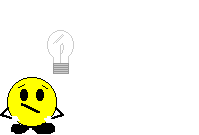 c
4 etapas
RESPUESTA CORRECTA
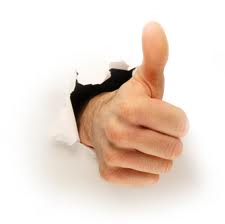 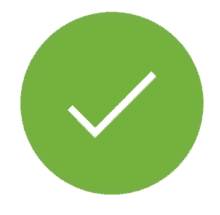 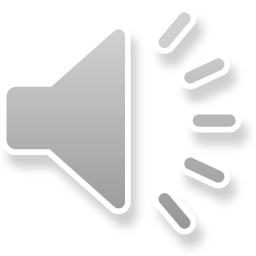 RESPUESTA INCORRECTA
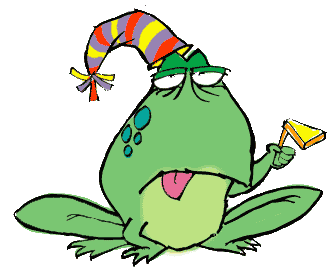 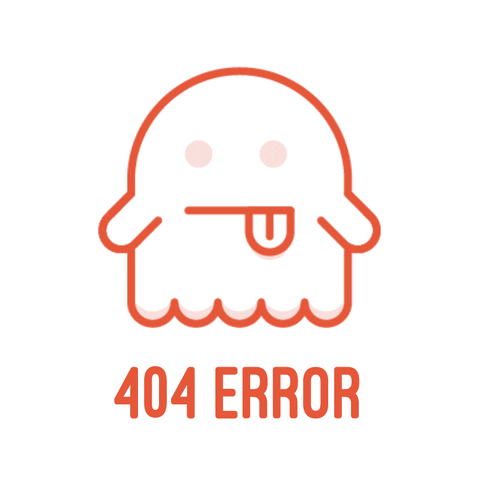 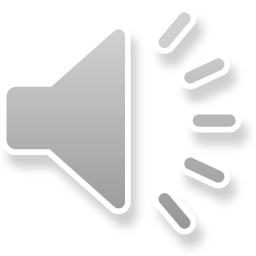 6)¿En qué hábitat se desarrollan las crías de los anfibios?
a
Hábitat terrestre
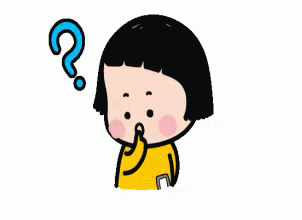 Hábitat acuático
b
c
Hábitat aéreo terrestre
RESPUESTA CORRECTA
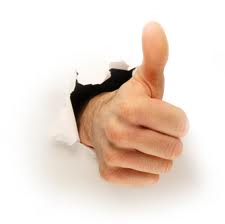 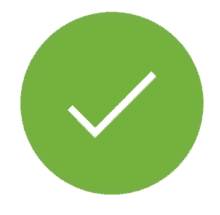 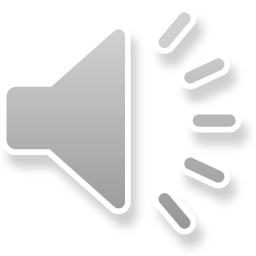 RESPUESTA INCORRECTA
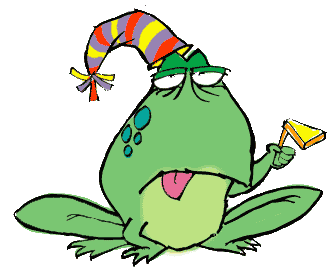 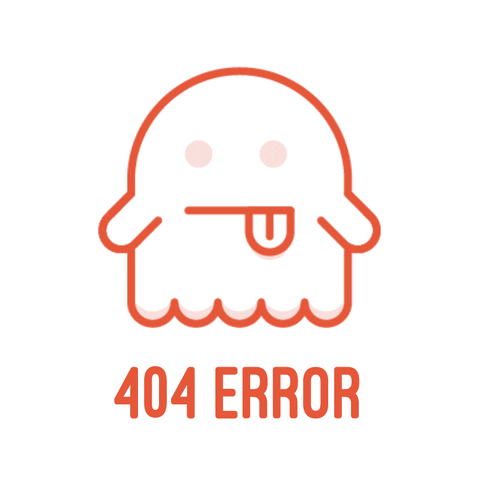 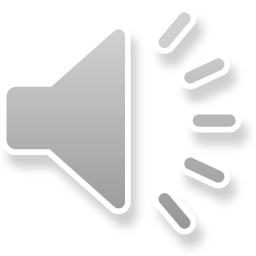 7)¿ Por qué el sapo adulto puede vivir fuera del agua?
a
Porque respira por pulmones
Porque respira por branquias
b
RESPUESTA CORRECTA
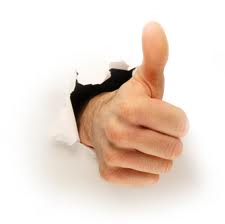 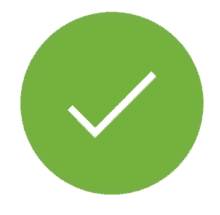 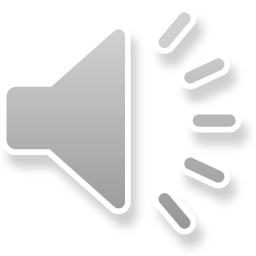 RESPUESTA INCORRECTA
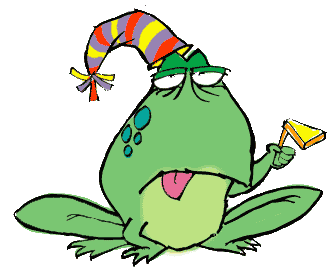 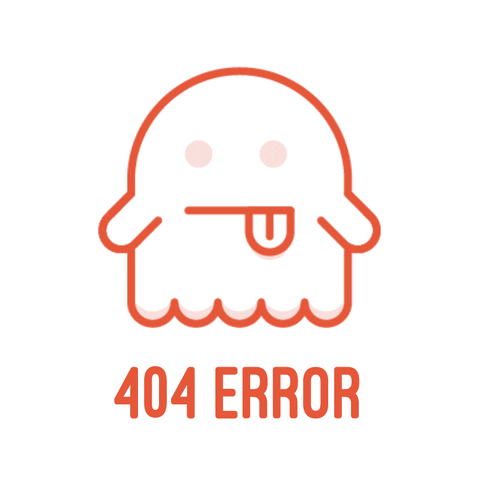 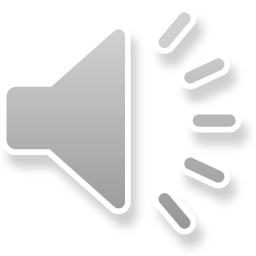 8)¿En qué etapa del ciclo de vida, la rana puede reproducirse?
a
Cuando son renacuajos
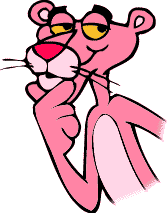 Cuando son larva
b
c
Cuando son adultos
RESPUESTA CORRECTA
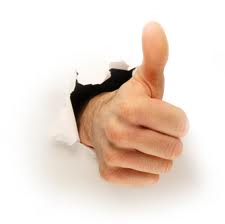 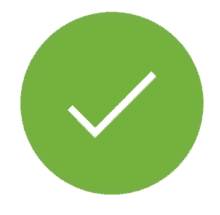 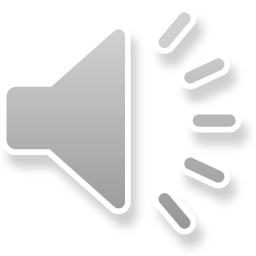 RESPUESTA INCORRECTA
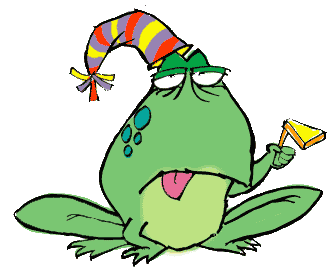 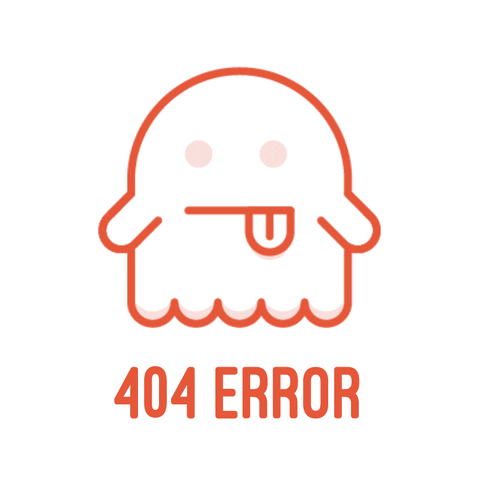 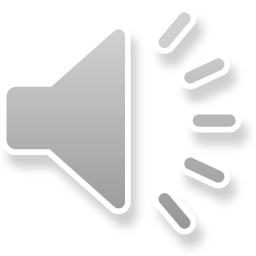 9)¿Qué quiere decir que la mariposa y los anfibios sufren una metamorfosis?
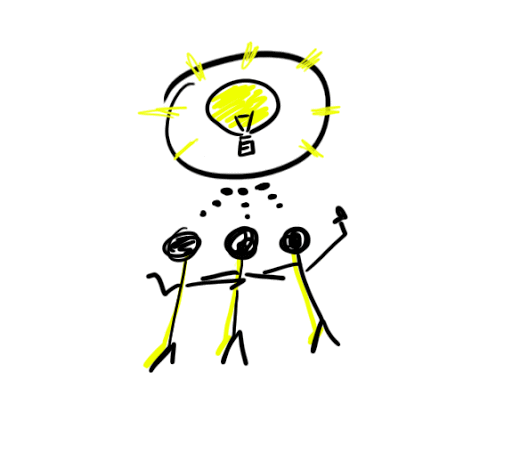 a
Su cuerpo no cambia durante su vida
Su cuerpo se transforma durante su vida
b
c
Su cuerpo es parecido al de sus padres en la etapa adulta
RESPUESTA CORRECTA
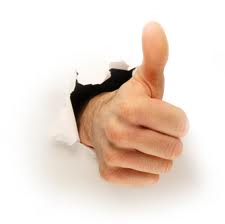 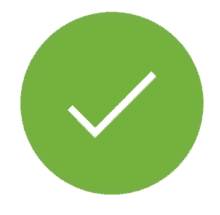 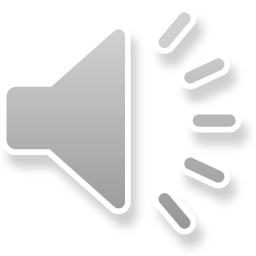 RESPUESTA INCORRECTA
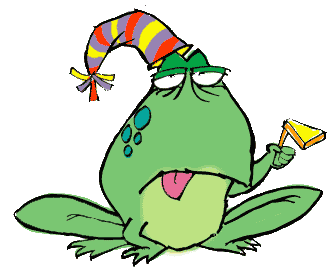 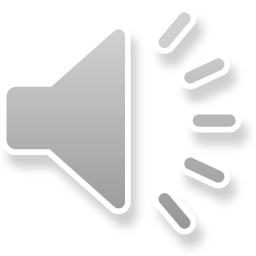 10)¿Qué ocurre con el cuerpo del sapo y de la mariposa desde que nacen hasta que son adultos?
a
El cuerpo de ambos se transforma. (metamorfosis)
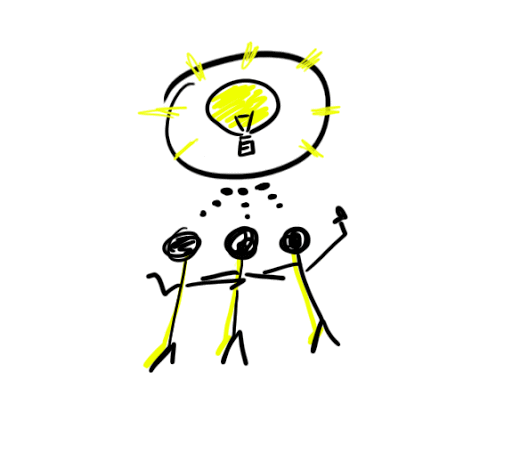 El cuerpo es parecido al de sus padres
b
c
Su cuerpo cambia pero muy poquito.
RESPUESTA CORRECTA
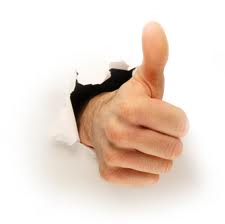 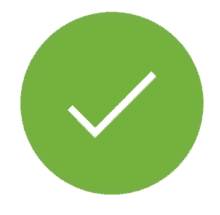 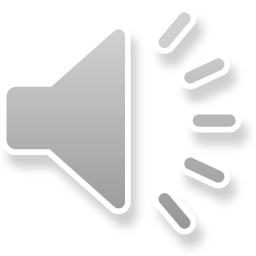 RESPUESTA INCORRECTA
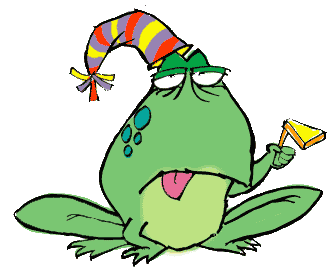 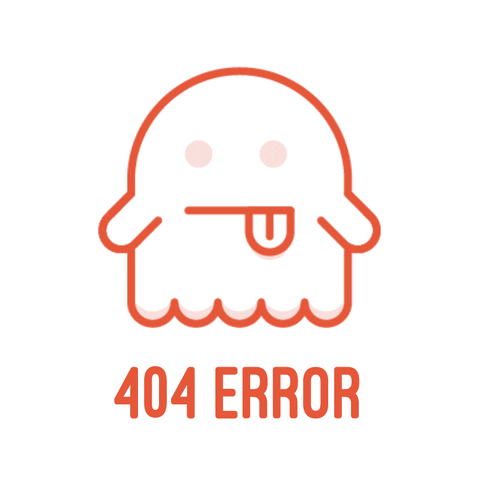 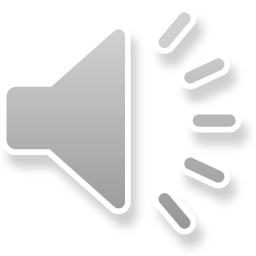 Motivación
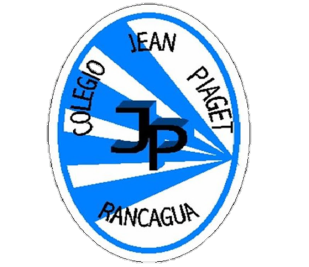 https://www.youtube.com/watch?v=RRDbPK6DeCk
Ahora si  ¿Cuál es el ciclo de vida de la rana?
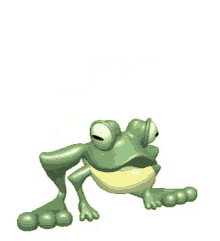 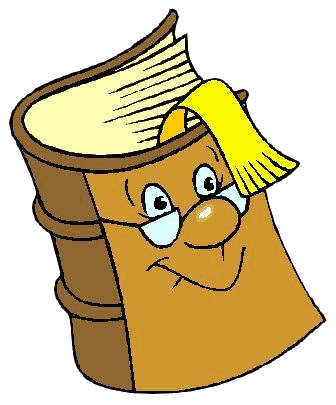 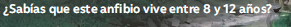 Pág.. 90 y 91
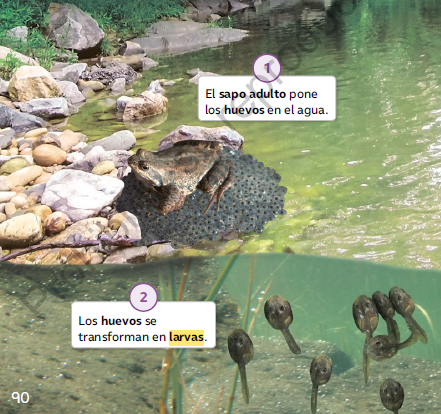 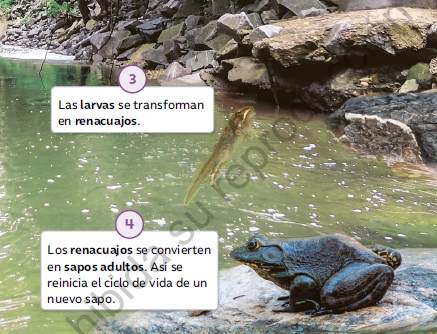 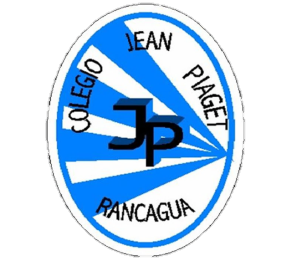 TICKET DE SALIDA
ASIGNATURA
SEMANA 21
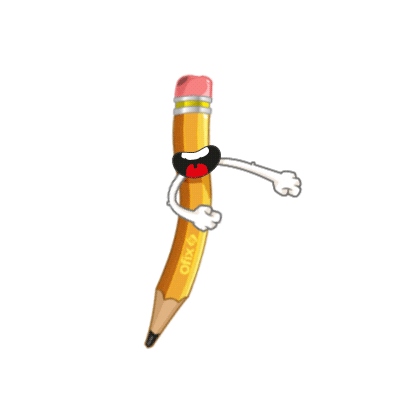 Nombre: _______________________________________
Según el texto de estudio ¿Cuántas etapas tiene el ciclo de vida de los anfibios?

2) ¿Por qué el sapo adulto puede vivir fuera del agua? 


3) ¿Qué quiere decir que los anfibios sufren una metamorfosis?
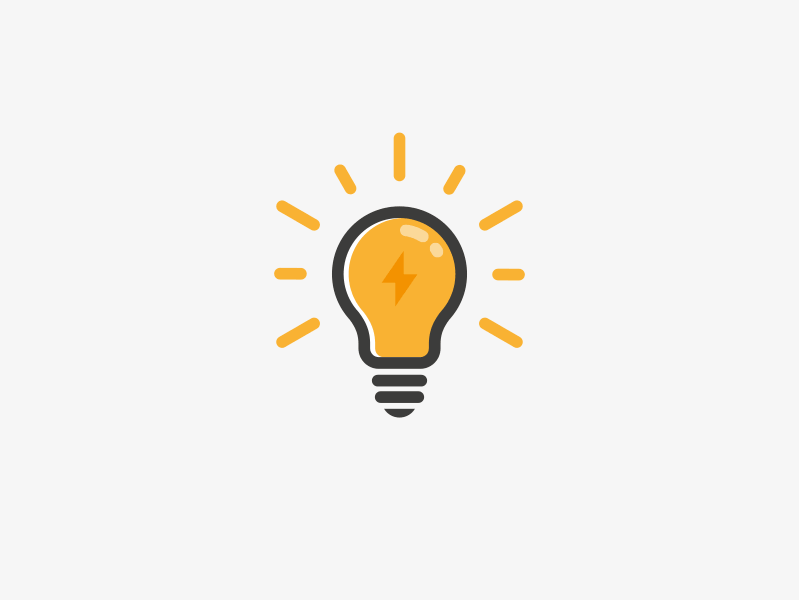 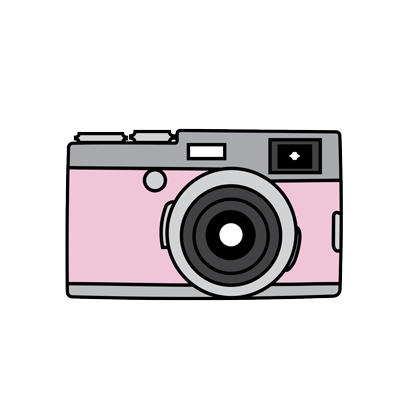 Enviar fotografía de este ticket de salida al: 
Correo:Isabel.gomez@colegio-jeanpiaget.cl (2do.A)
Priscila.salas@colegio-jeanpiaget.cl  (2do.B)
: